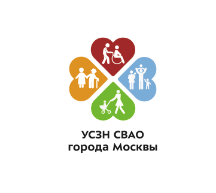 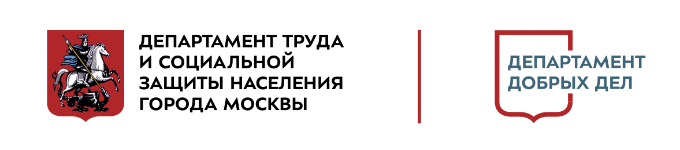 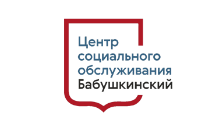 ОТЧЕТ РУКОВОДИТЕЛЯ ОБ ОСНОВНЫХ НАПРАВЛЕНИЯХ И РЕЗУЛЬТАТАХ ДЕЯТЕЛЬНОСТИ
Докладчик 
Ляпичева Ольга Викторовна
ТЕРРИТОРИАЛЬНЫЙ ЦЕНТР  СОЦИАЛЬНОГО ОБСЛУЖИВАНИЯ 
«БАБУШКИНСКИЙ» филиал «ОТРАДНОЕ»
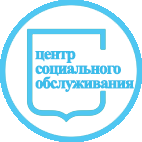 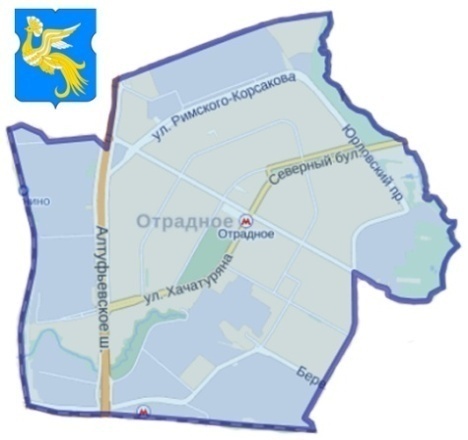 ул. Римского-Корсакова, д.6,
ул. Декабристов, д.1
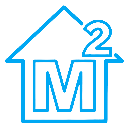 1045,4
СТРУКТУРНЫЕ ПОДРАЗДЕЛЕНИЯ
ОСО
Отдел социального обслуживания на дому филиала «Отрадное»
Отдел долголетия
Центр Московского долголетия
ОД
Кабинет выдачи технических средств реабилитации
КВТСР
ЦМД
ХАРАКТЕРИСТИКА НАСЕЛЕНИЯ РАЙОНА ОТРАДНОЕ
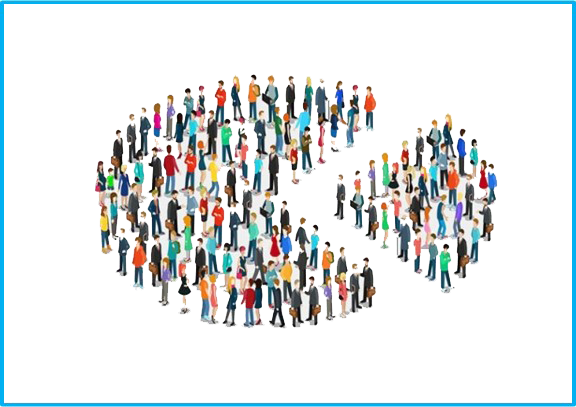 Население
Получатели пенсии
185 217чел.
42 128 чел.
МЕЖВЕДОМСТВЕННОЕ ВЗАИМОДЕЙСТВИЕ
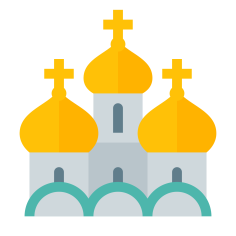 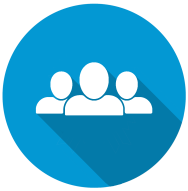 Общественные организации
 и объединения
Религиозные организации
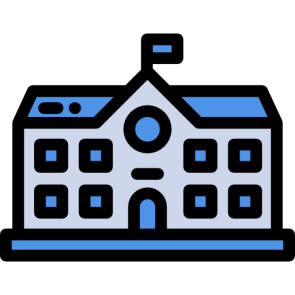 Управа, муниципальное образование
Центр гос. услуг Москвы
 «Мои документы»
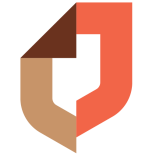 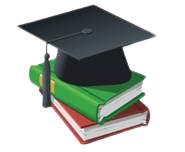 Образовательные учреждения
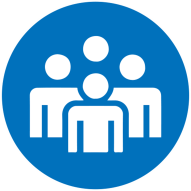 Коммерческие и благотворительные 
организации, НКО, ГБУ
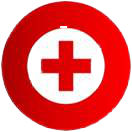 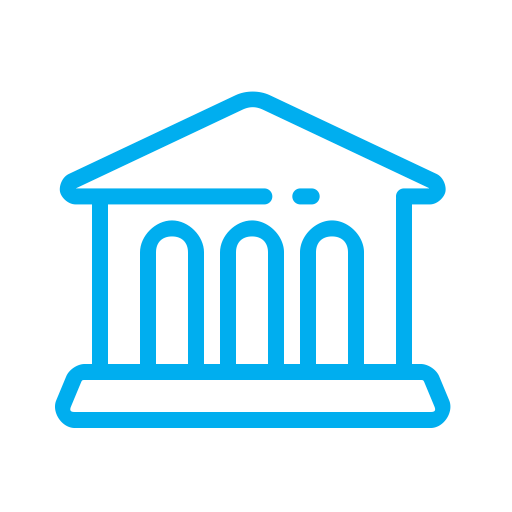 Медицинские учреждения
Театры, выставочные залы
РАБОТА В ОСОБЫХ УСЛОВИЯХ  -  COVID-19
Деятельность оперативного штаба по координации действий с распространением инфекции (Covid-19)
- противоэпидемиологические мероприятия
-  изменения в трудовых отношениях
-  организация труда работников по оказанию дополнительной адресной поддержки граждан
Сотрудники филиала «Отрадное» ТЦСО «Бабушкинский» работали:
Комплекс социального развития
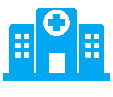 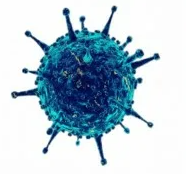 Оперативный штаб
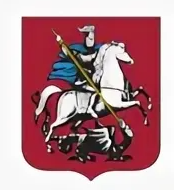 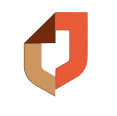 Больница
Колл-центр
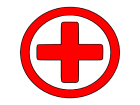 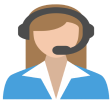 Госпиталь
МФЦ
НОВОВВЕДЕНИЯ В РАБОТЕ
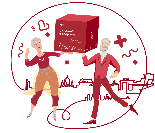 Организованы выдачи коробок «С заботой о здоровье» - 490 чел.  и компенсационных  выплат - 1422 чел.
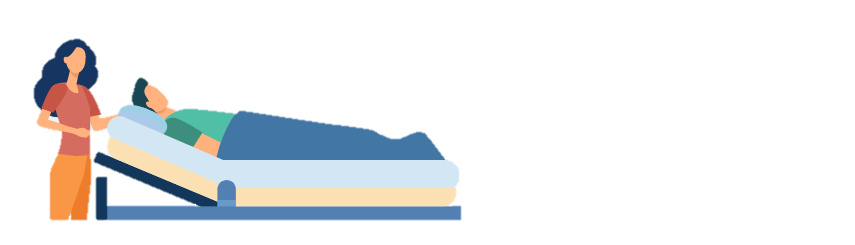 Пилотный проект «Школа родственного ухода» - 31 чел.
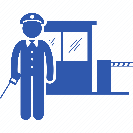 Работа в мобилизационных пунктах – 4 сотрудника
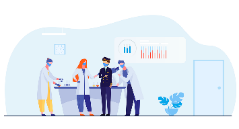 Реализован проект «Социальные службы в больницах» на базе ГКБ имени Ерамишанцева – 1 координатор, оказана помощь - 357 чел.
Открытие Центров Московского долголетия – 1
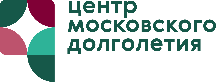 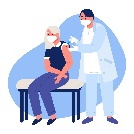 Совместная организация работы с поликлиниками по проведению выездной вакцинации на дому «мобильными бригадами» отдельных групп населения – 138 чел.
ОБЕСПЕЧЕНИЕ СИЗ В УЧРЕЖДЕНИИ
Для обеспечения санитарно-эпидемиологических требований работникам учреждения были выданы
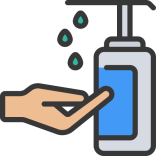 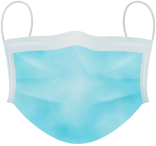 Антисептики  90 л.
Медицинские маски 7 572 шт.
Меры по профилактике заболеваний
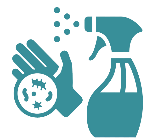 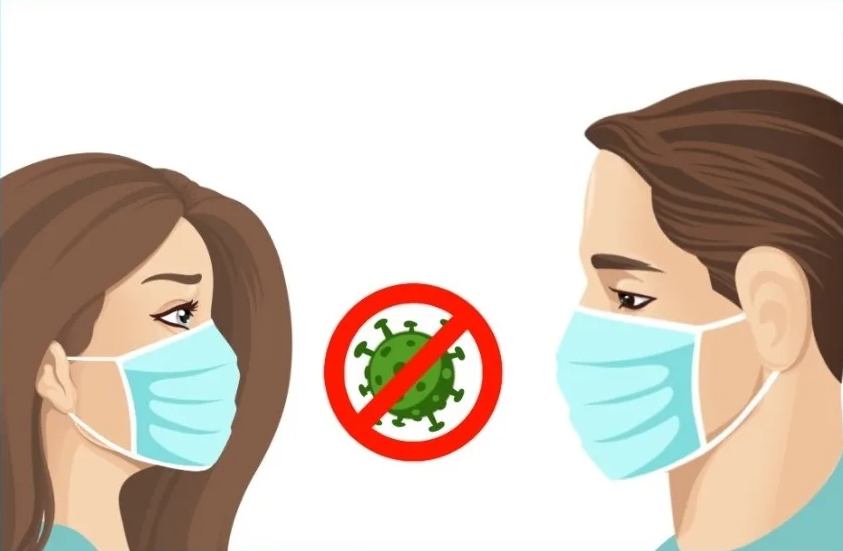 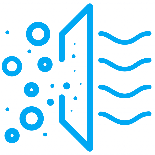 Вакцинация и ревакцинация
Масочный режим для сотрудников и посетителей
Обеззараживание воздуха
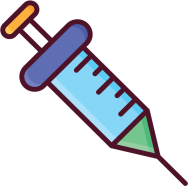 Дезинфекция
МОДЕРНИЗАЦИЯ УЧРЕЖДЕНИЯ
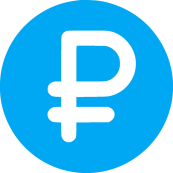 Выделено : 2 116 956,99 рублей
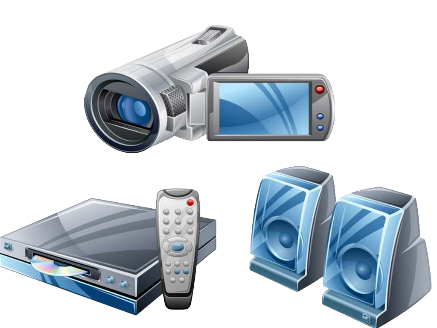 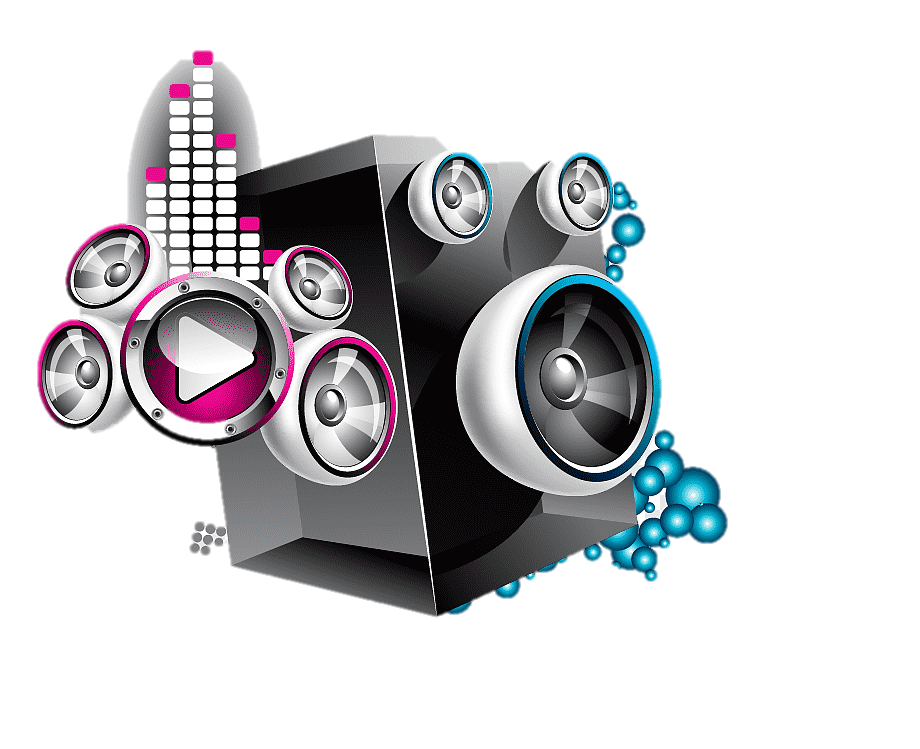 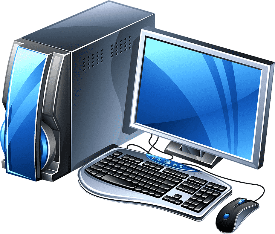 Мультимедийное оборудование
Компьютерная техника
Звуковое оборудование
- акустическая система – 6
- радиомикрофон – 2
- петличный микрофон – 1
- караоке-система – 1
- интерактивная панель – 1
- проектор – 1
- экран для проектора – 1
- профессиональный дисплей (телевизор) - 3
- моноблок – 9
КАДРОВЫЙ СОСТАВ
ШТАТ – 78
ОБУЧЕНИЕ – 14
ОБРАЗОВАНИЕ
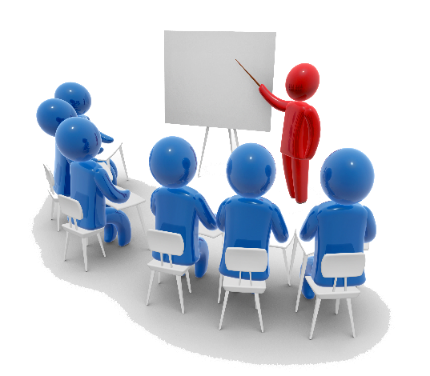 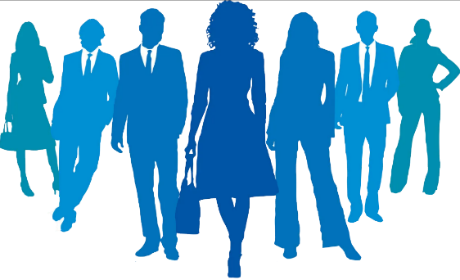 50 чел. высшее образование
20 чел. средне-специальное образование
8 чел. среднее образование
Все сотрудники имеют действующие сертификаты по повышению квалификации в  соответствии с занимаемой должностью
227
СОЦИАЛЬНОЕ ОБСЛУЖИВАНИЕ НА ДОМУ
На надомном обслуживании состоит 862 человека и им оказано 78 694 услуги
Оказано:
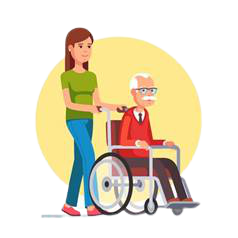 Инвалиды  671 чел.
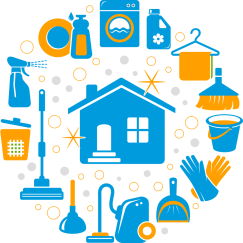 33 649 социально-бытовых услуг
44 932 социально-медицинских услуг
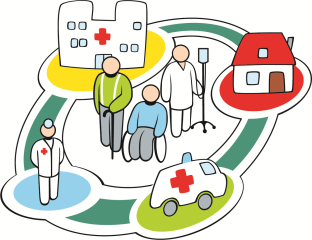 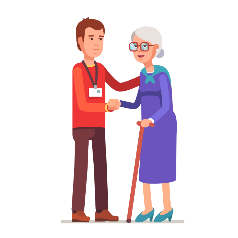 Пенсионеры  191 чел.
113  социально-правовые услуги
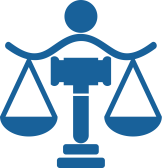 СРОЧНОЕ СОЦИАЛЬНОЕ ОБСЛУЖИВАНИЕ
За адресной социальной помощью обратилось  913 человек,  оказано 1 168 услуг
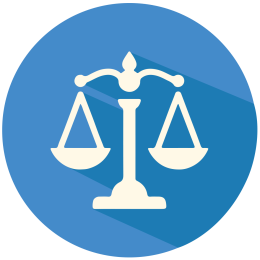 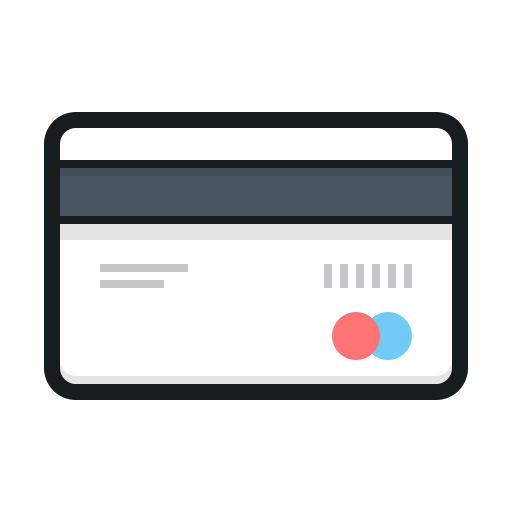 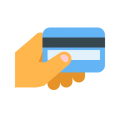 Электронный социальный  сертификат на продукты питания
508 чел.
Консультация юрисконсульта 
18 чел.
Электронный сертификат  на товары длительного пользования  63 чел.
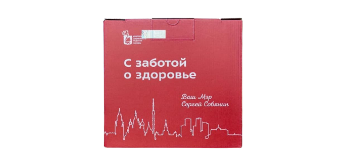 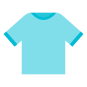 Подарочные наборы
«С заботой о здоровье» 
490 чел.
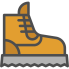 Вещевая помощь  
26 чел.
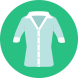 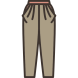 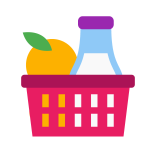 Праздничный продуктовый  набор     
63 чел.
СОЦИАЛЬНЫЕ КОММУНИКАЦИИ И АКТИВНОЕ ДОЛГОЛЕТИЕ
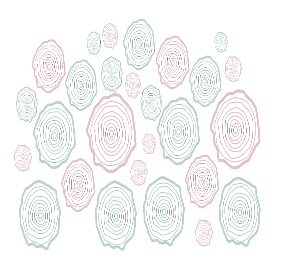 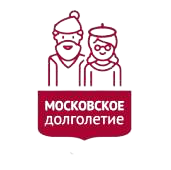 Проект «Московское долголетие»
В каждом районе Москвы организован полезный и бесплатный досуг 
для москвичей старшего поколения
В рамках проекта приняли участие по различным видам активностей  более  2 157 уникальных  человек
140 групп: 23 на свежем воздухе, 22 онлайн, 95 на площадках поставщика
Образование –  английский язык, немецкий язык, испанский язык, итальянский язык; осваиваем мобильные устройства, курсы компьютерной грамотности; краеведение и пешие прогулки; психологические тренинги; основы духовной культуры; интеллектуальные игры; история искусств
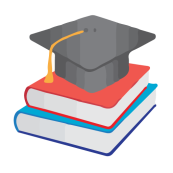 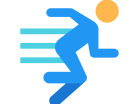 Программы физической активности - гимнастика; здоровая спина; ЛФК; дыхательная гимнастика; суставная гимнастика; ОФП; йога; ушу; тренажеры; бадминтон; настольный теннис
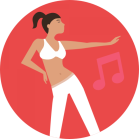 Танцевальные программы - зумба; латиноамериканские танцы
Творчество – различные техники рисования, ИЗО; вязание на спицах и крючком; лоскутное шитье; декупаж; хоровое пение; изготовление подарков своими руками; московский театрал
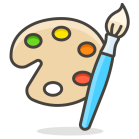 ЦЕНТР  МОСКОВСКОГО  ДОЛГОЛЕТИЯ  «ОТРАДНОЕ»
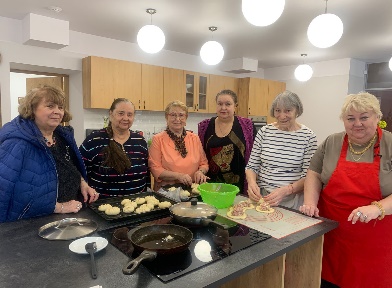 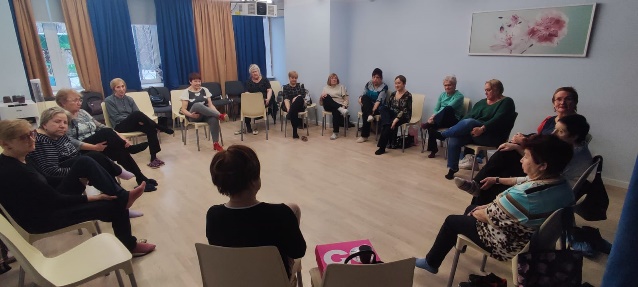 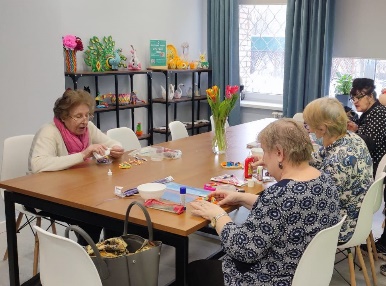 В Центре открыто   
78  самоорганизованных клубных объединений
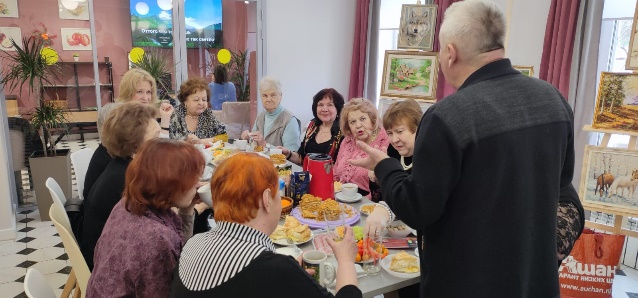 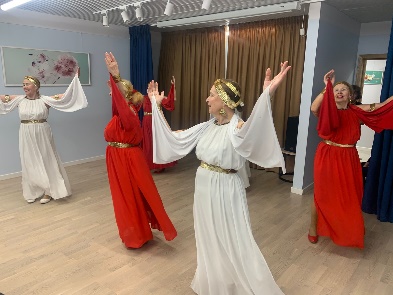 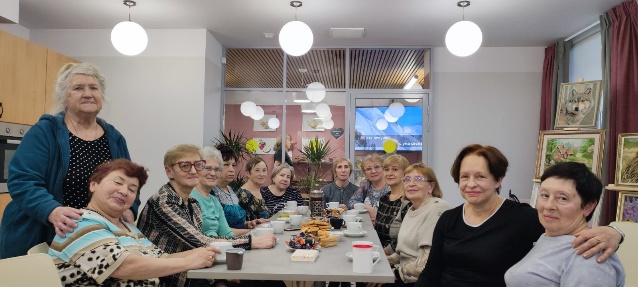 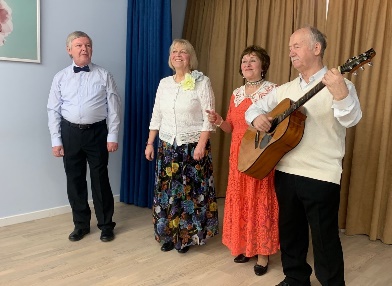 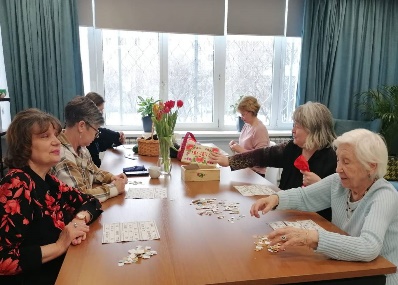 СОЦИАЛЬНОЕ СОПРОВОЖДЕНИЕ
Социальное сопровождение УВОВ, ИВОВ, ветеранов ВОВ, 
а также граждан категории «группа риска»
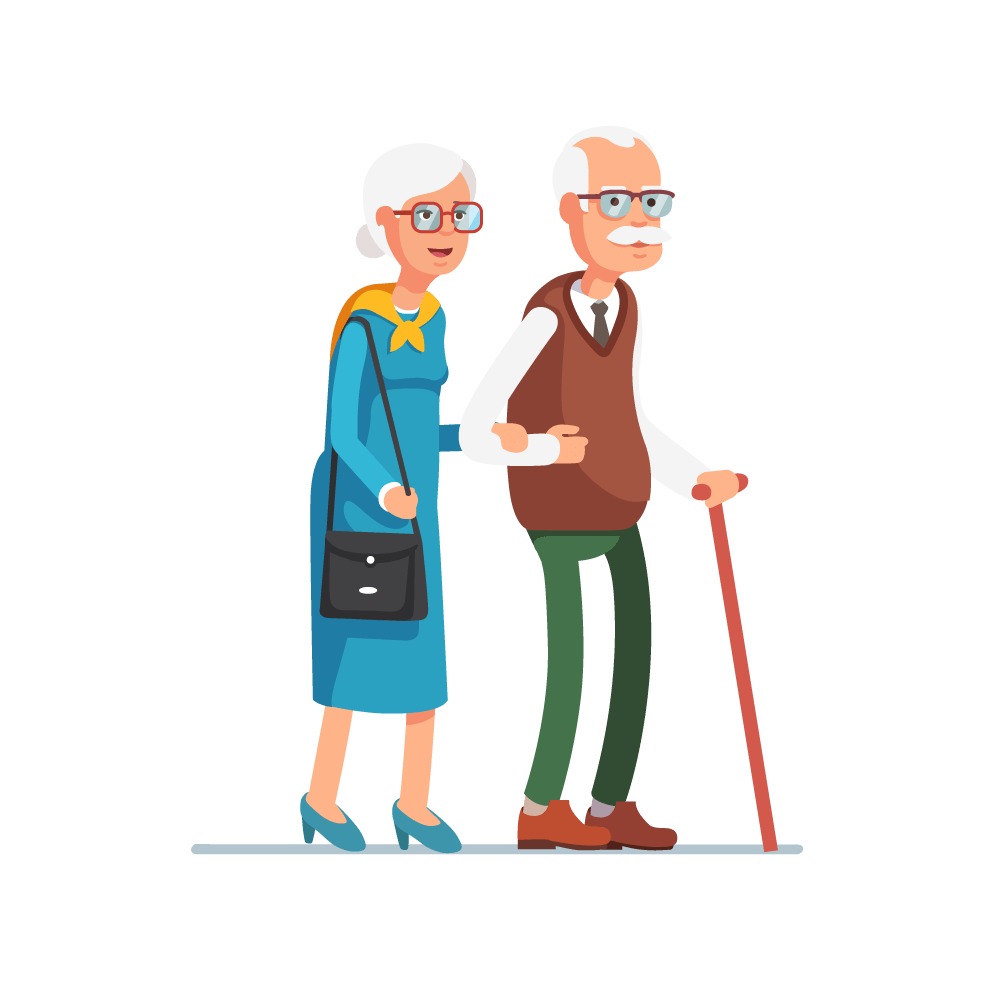 Граждане, относящиеся к категории «группа риска»  1 707 человек
В районе Отрадное проживает 367 ветеранов ВОВ:
участников ВОВ – 13 
инвалидов ВОВ – 2 
труженики тыла – 191
БНУФ - 41
вдовы УВОВ, ИВОВ - 120
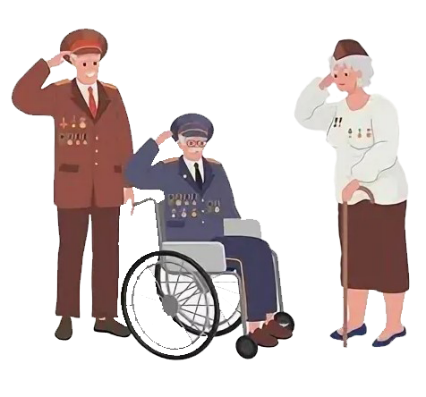 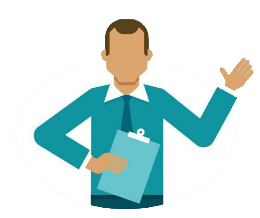 Кураторы  11  сотрудников
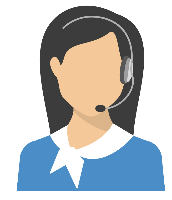 Еженедельный  телефонный опрос  11 010 звонка за год
ИНФОРМАЦИОННОЕ ПРОСТРАНСТВО  СЕТИ ИНТЕРНЕТ
Сайт ГБУ ТЦСО «Бабушкинский» www. tcso-babushkinskiy.ru
Мы в социальных сетях:
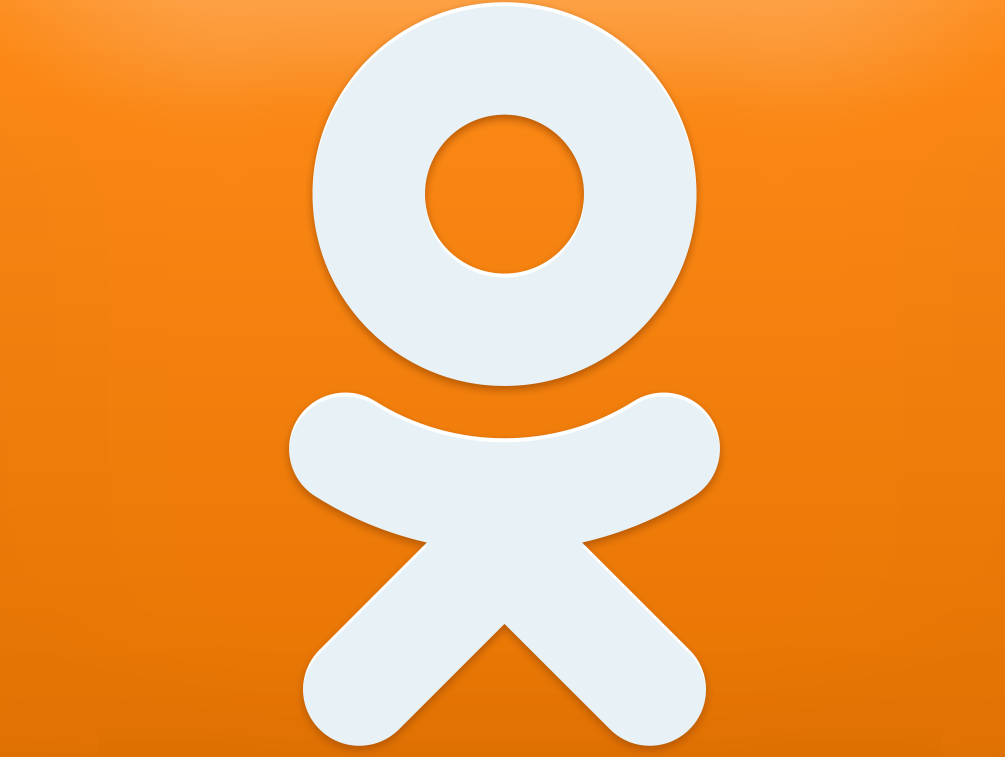 https://ok.ru/tcsobabushkinskiy
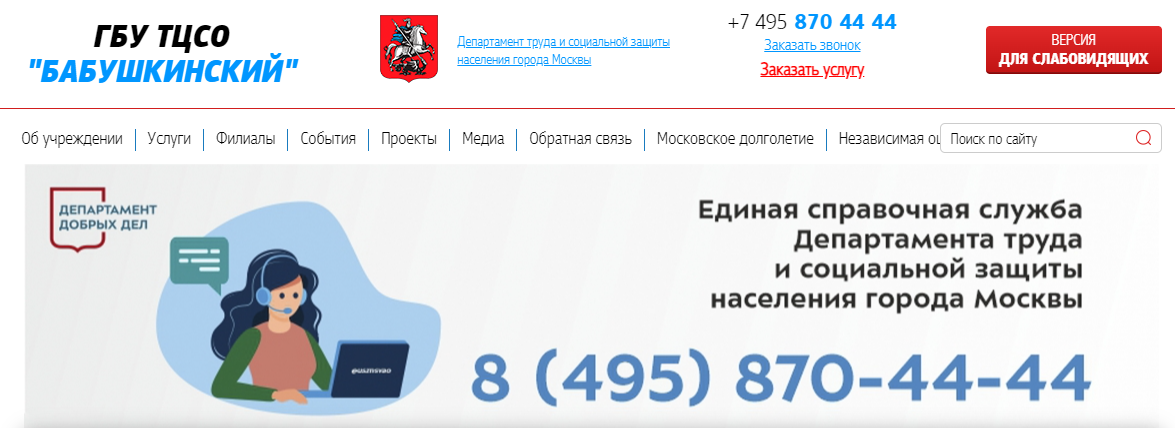 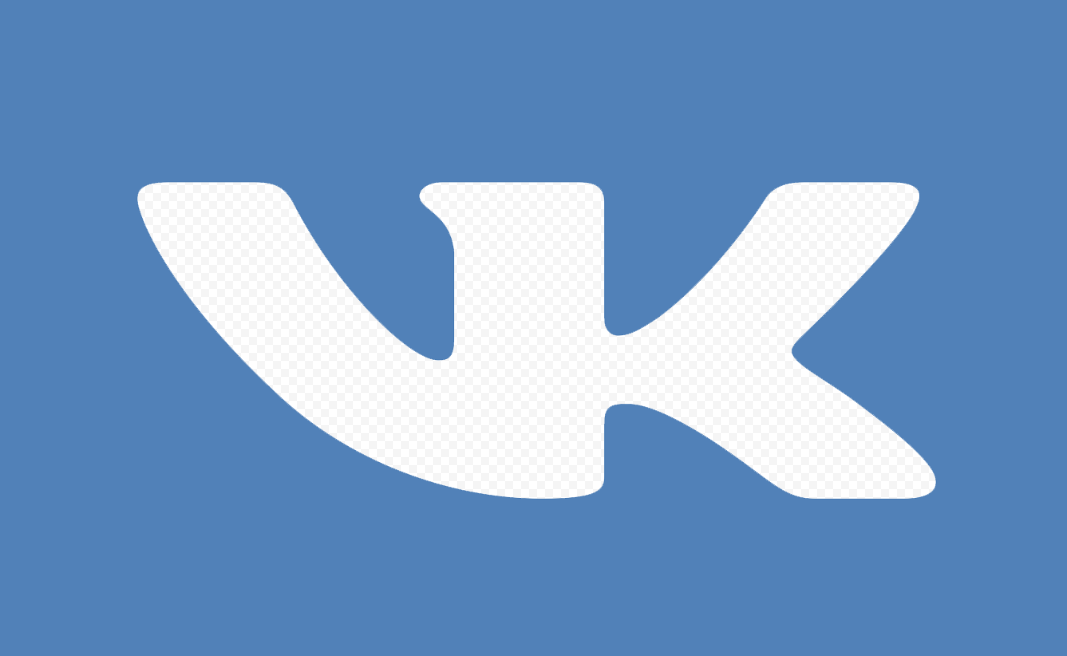 https://vk.com/babushkinskiy
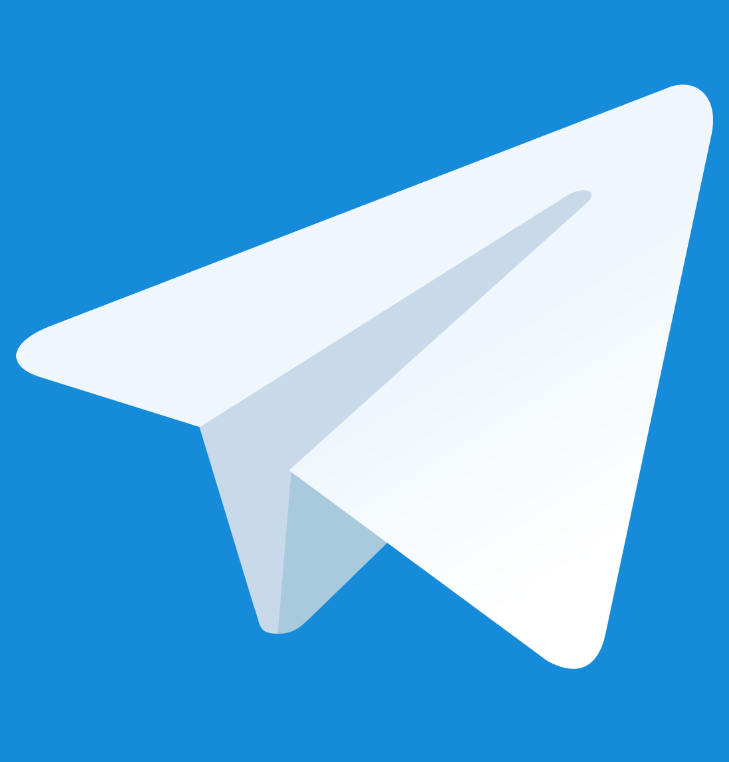 https://t.me/tcsobabushkinskiy
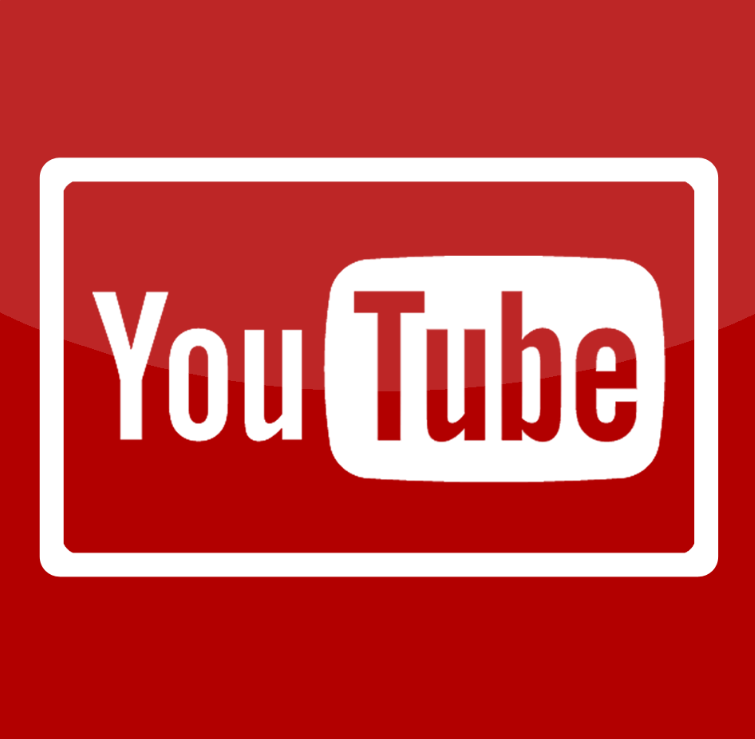 https://www.youtube.com/@user-no8ms1db9i/videos
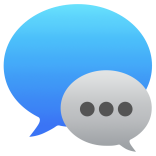 На сайте можно  оперативно оставить сообщение и заказать обратный звонок.
ЗАДАЧИ НА 2023 ГОД
Деятельность Учреждения – территория ЗОЖ
 
Клиентоцентричный и проактивный подходы в работе с населением по оказанию социальных услуг

Персональная ответственность сотрудников за  качество оказания услуг

Постоянное обучение и саморазвитие сотрудников

Внедрение стандартов общения и обслуживания посетителей, трансформация корпоративной культуры

Активное использование современных технологий
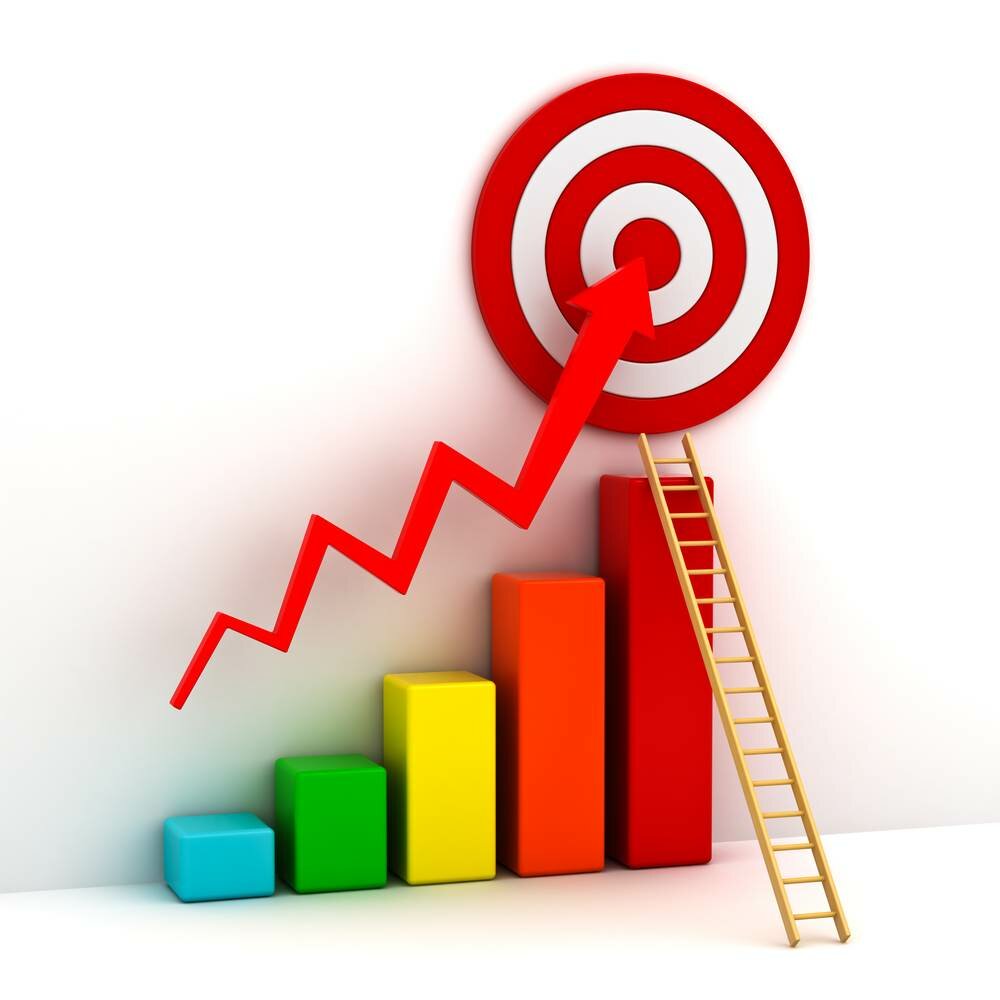 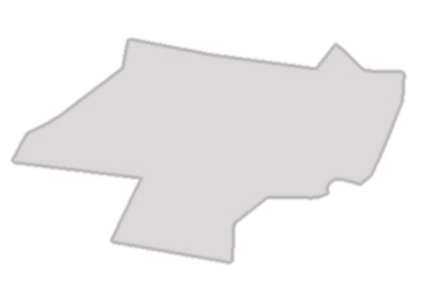 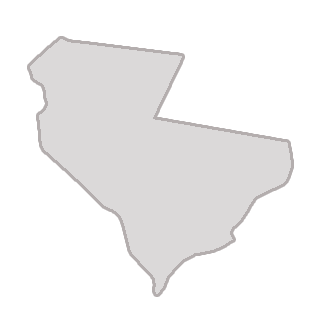 Спасибо за внимание!
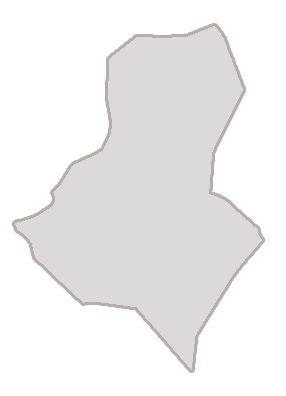 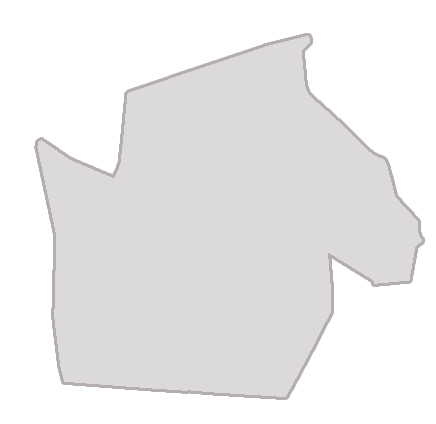